The Endocrine System
Hormonal Control
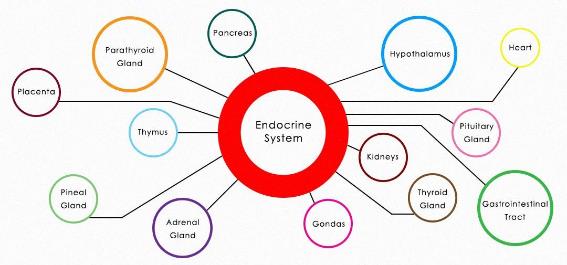 What changes happen in your body when you are surprised or frightened?
What is the endocrine system?
The endocrine system is a collection of glands, in the body, the secrete (release) hormones, which maintain control and regulate growth. 

Pancreas
Pituitary gland
Thyroid gland
Parathyroid glands
Adrenal glands
Ovaries 
Testes
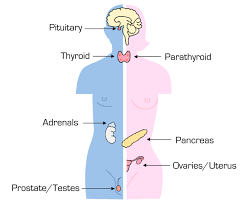 What is a hormone?
Think-pair-share activity
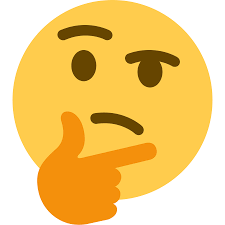 What is a hormone?
A hormone is a chemical substance, produced in an endocrine gland, which acts as a messenger in the body 
Each hormone acts on specific target cells
Can you think of any hormones that circulate in the body?
The endocrine system
Hormones are secreted directly into the bloodstream and travel around the body through the blood
Hormones do not effect all cells in the body, hormones are specific 
Hormones only act on particular cells in the body. These are known as target cells 
Different hormones have different chemical structures, meaning their shape varies, making it specific
The endocrine system
Target cells have receptors and a hormone only become active in cells that have receptors that fit the shape of the hormone
Once target cell receptors detects the correct hormone, the hormone tells the cell what to do 
E.g. tell the cell to stop growing, change its shape or activity



https://www.youtube.com/watch?v=HXPCQBD_WGI
Plants have hormones too!
The endocrine system in the human body and other mammals is sensitive to changes to the internal environment 
Plants are also sensitive to changes in their internal and external environments, and produce hormones
Auxin is an example of a hormone in plants 
Auxin is involved in plant growth and growth responses 
Other plant hormones include gibberellins, cytokinins and ethene
Nervous system Vs. Endocrine System
What now?
Read pg. 54-55 of the oxford text book 

Complete the worksheet 

If you complete the worksheet early, you can move on to making your own private notes in your notebooks